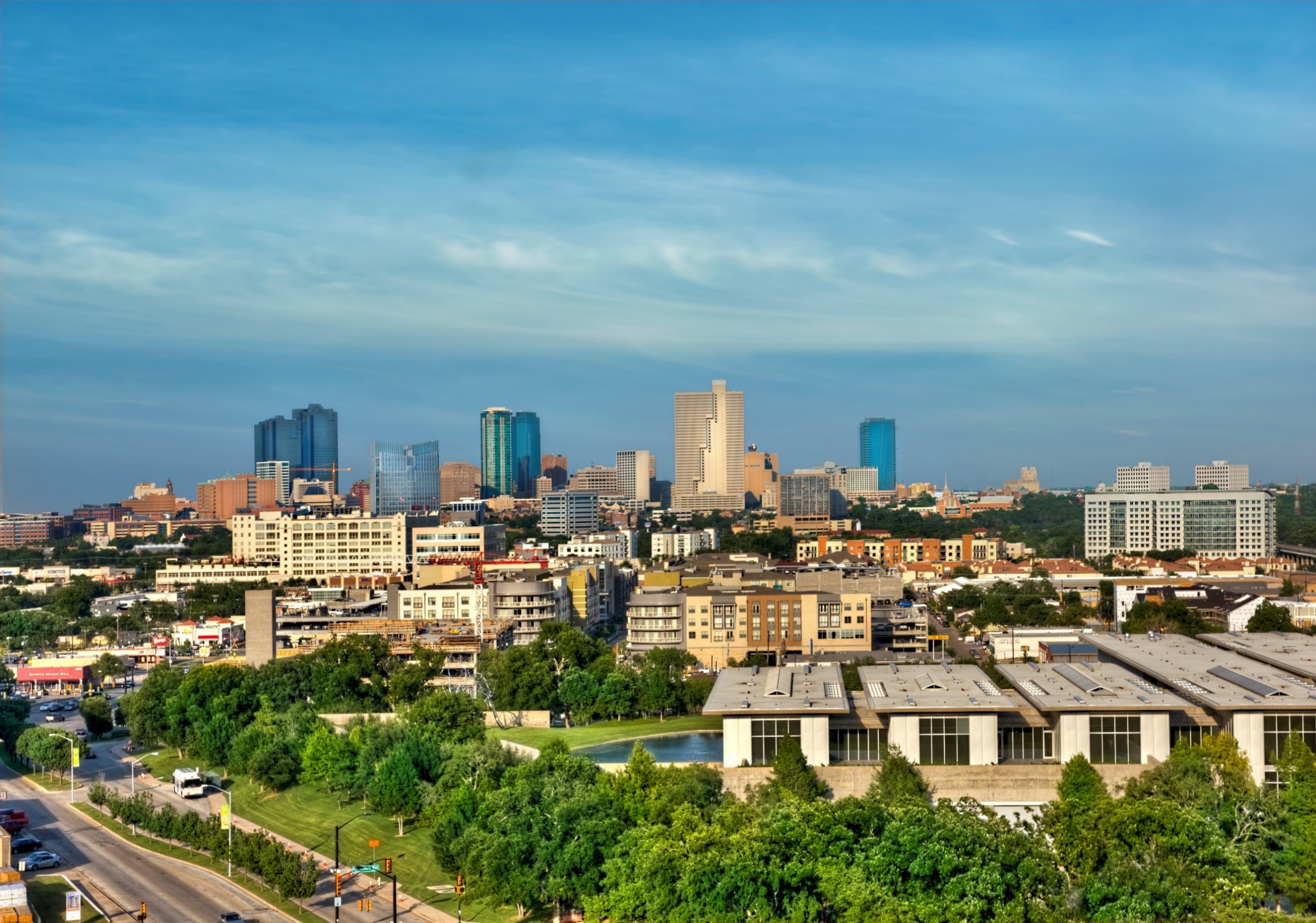 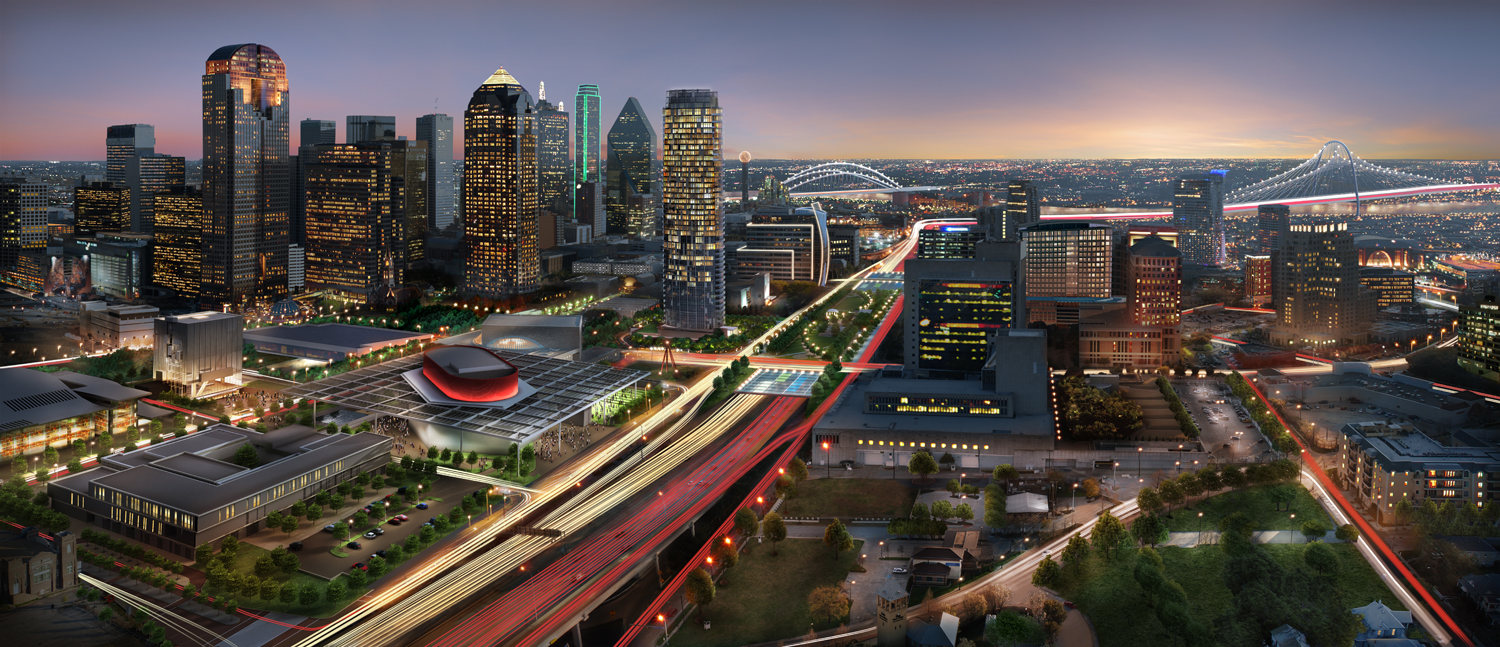 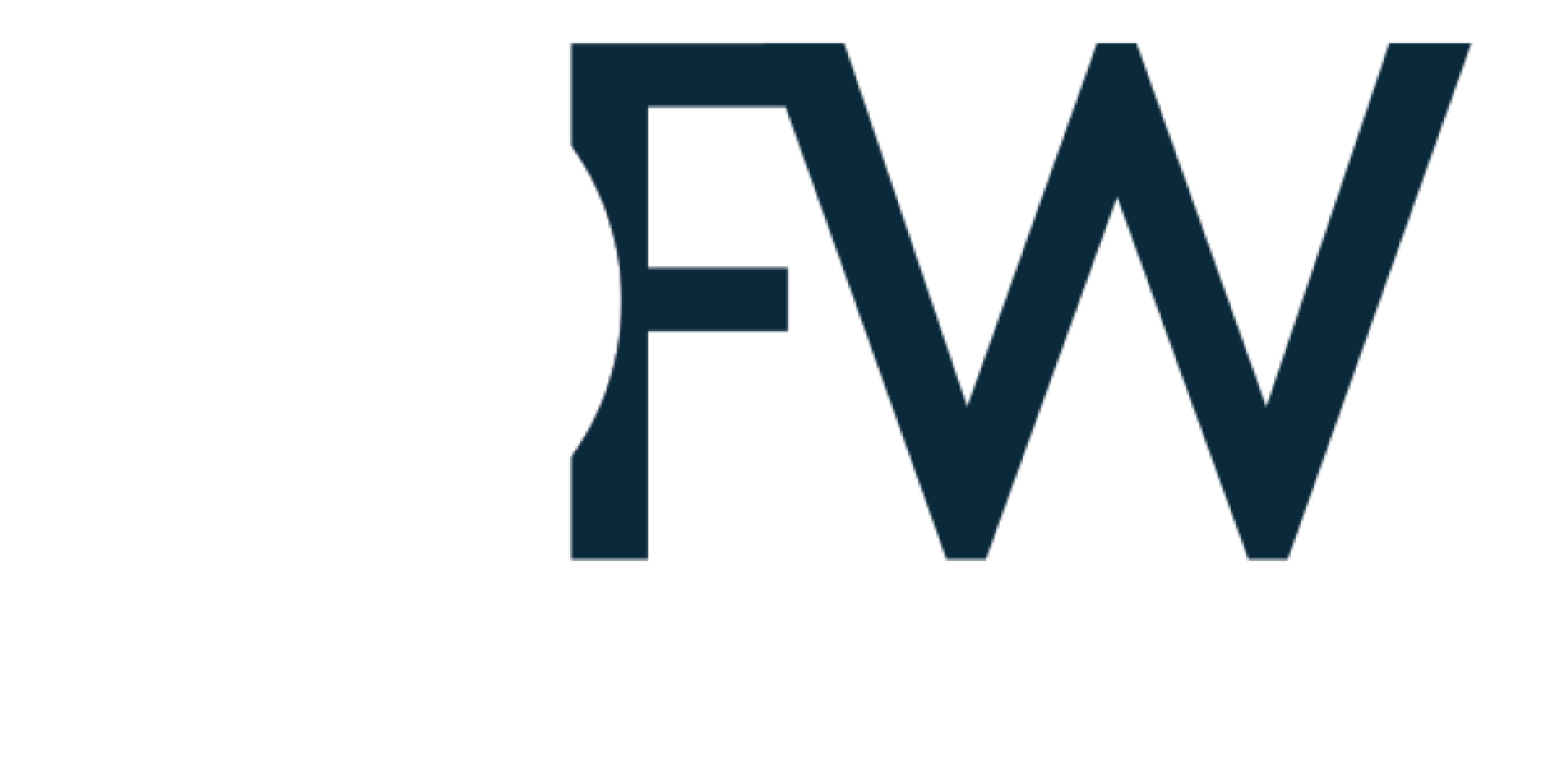 Moscou
Londres
Vancouver
Montréal
Paris
Toronto
New York
Los Angeles
DFW
Mexico
Seattle
Portland
Boston
Detroit
New York
Chicago
Philadelphie
Indianapolis
Denver
San Francisco
Washington
Las Vegas
Charlotte
Los Angeles
Albuquerque
Phoenix
Atlanta
DFW
Austin
Houston
San Antonio
Miami
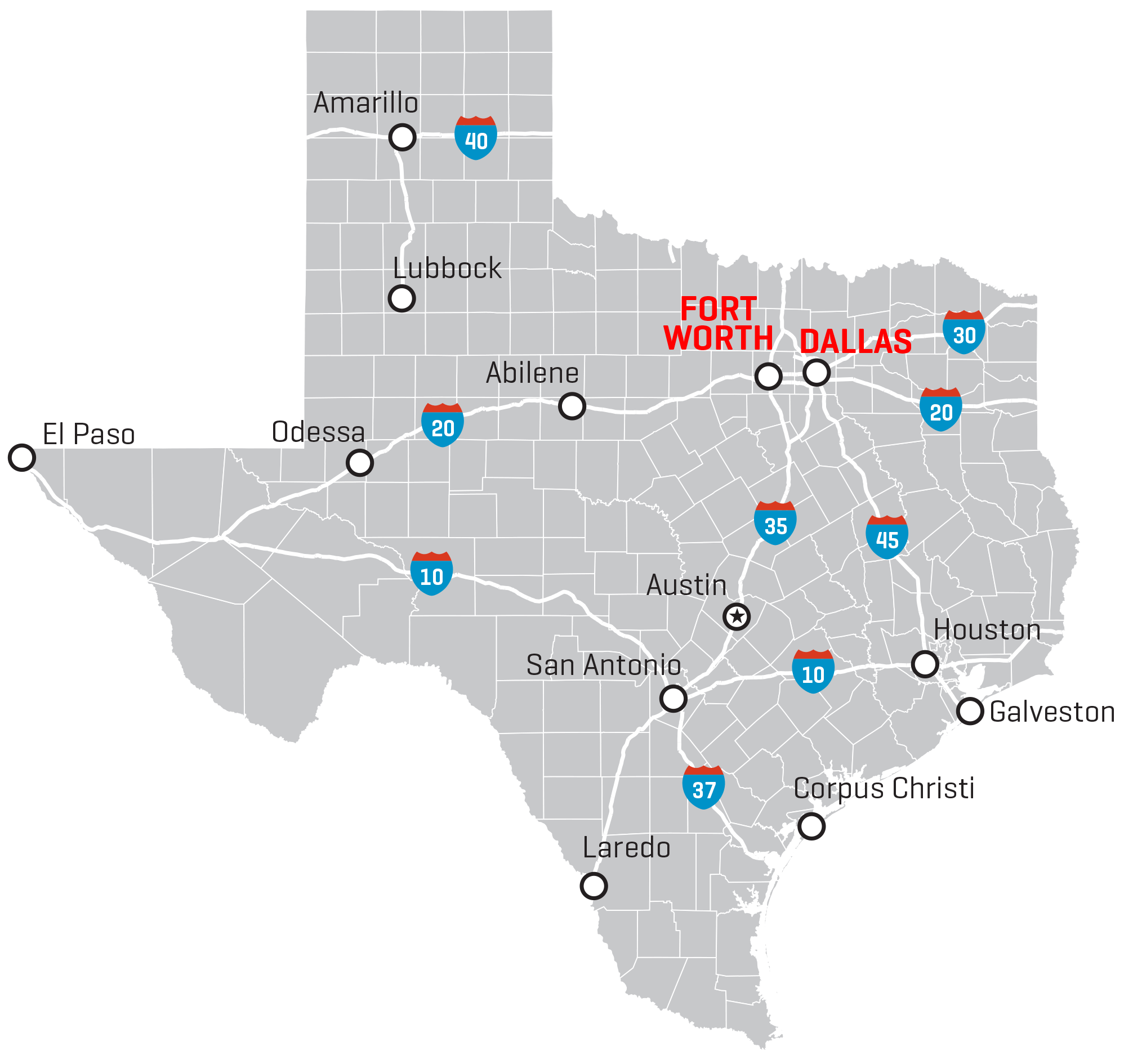 TRIANGLE DU TEXAS
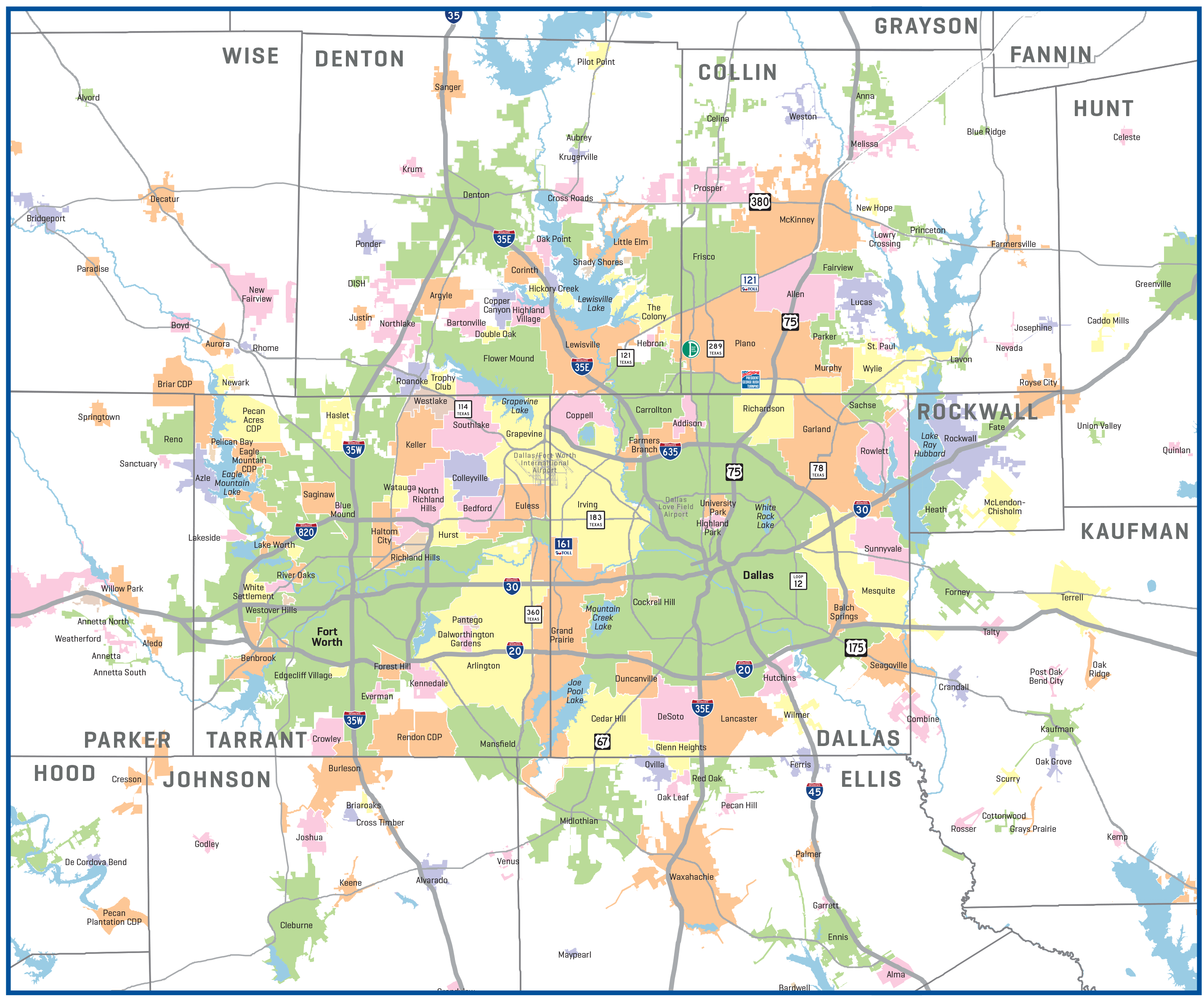 RÉGION DEDFW
SI DFW ÉTAIT UN ÉTAT
9E PIB
8 NEW JERSEY | 10 CAROLINE DU NORD
SI DFW ÉTAIT UN PAYS
23E PIB
22 Suède | 24 NIGÉRIA
4E PLUS GRANDE
RÉGIONS MÉTROPOLITAINES DES ÉTATS-UNIS
ENTREPRISES CANADIENNES REMARQUABLES À DFW
Mother Parker’s Tea and Coffee
Avigilon
Bombardier
Aéronautique
Blackberry
Neiman Marcus
entreprises canadiennes œuvrant dans la région de Dallas-Fort Worth
59
TEXAS – COMMERCE DE MARCHANDISES BILATÉRAL AVEC LE CANADA : 47,3 MILLIARDS DE DOLLARS
IMPORTATION DU TEXAS
26,8 G $
20,5 G $
EXPORTATION AU TEXAS
CANADA
4,3 G $
CORÉE DU SUD
12,9 G $
DFW
CINQ PREMIERS PARTENAIRES COMMERCIAUX
JAPON
CHINE
6,1 G $
33,3 G $
4,3 G $
TAÏWAN
[Speaker Notes: SOURCE : US International Trade Administration, 2015; USA Trade Online, US Census Bureau]
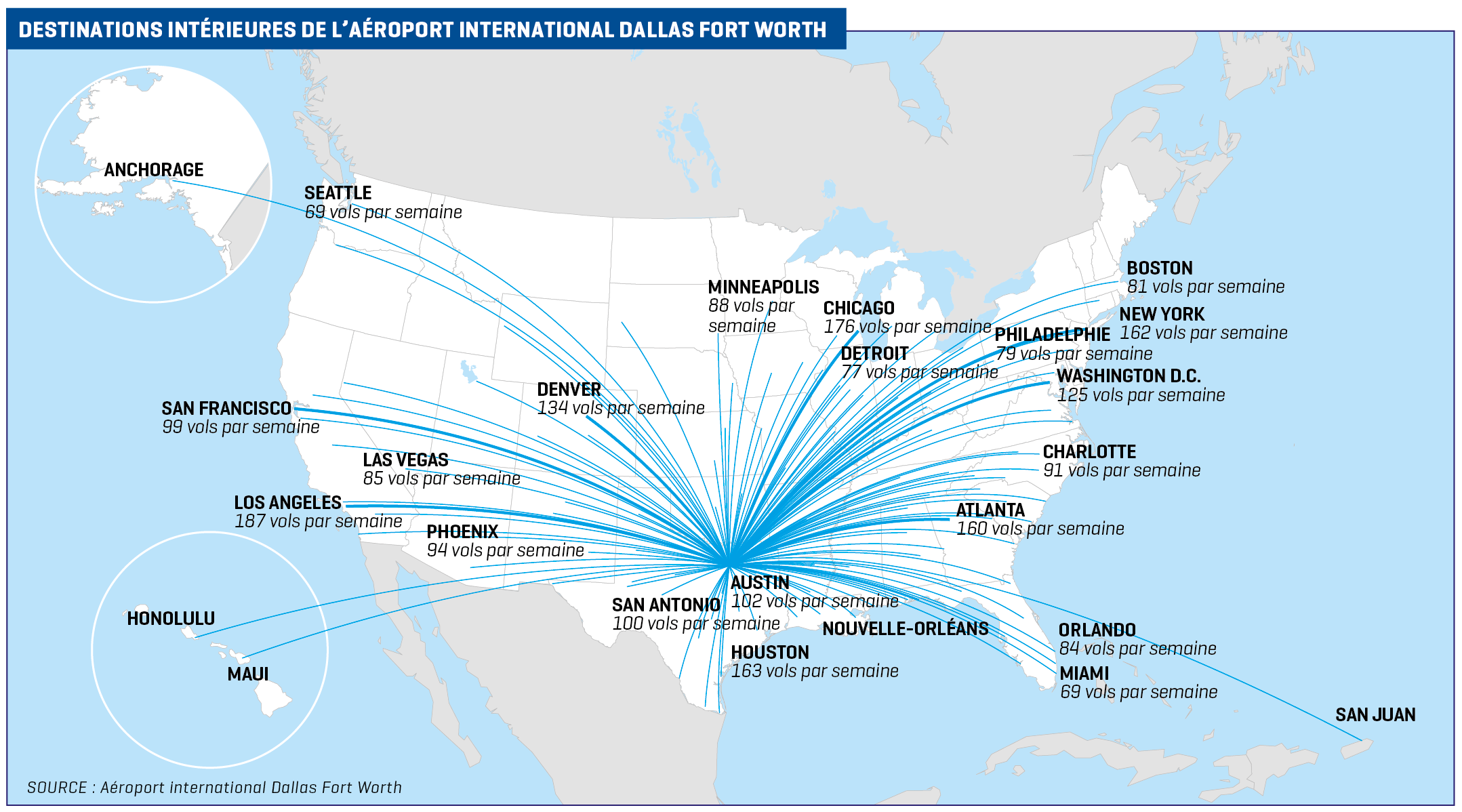 4 HEURES DE VOL À PARTIR DES CÔTES
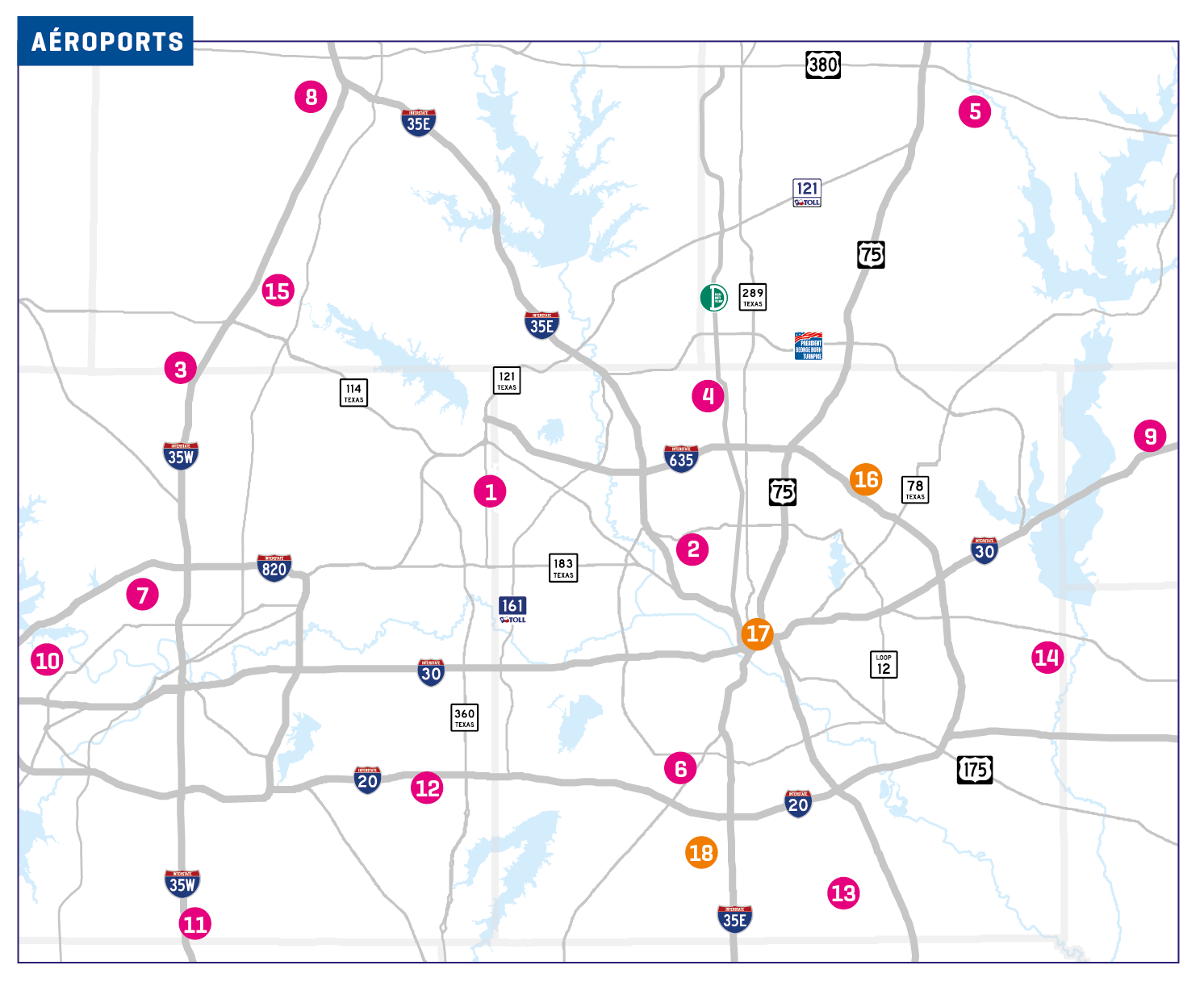 Aéroport international DFW
1
Aéroport Dallas Love Field
2
Aéroport Fort Worth Alliance
3
Aéroport Addison
4
Aéroport national McKinney
5
Aéroport Dallas Executive
6
Aéroport international Fort Worth Meacham
7
Aéroport Denton Enterprise
8
Aéroport municipal Ralph M Hall/Rockwall
9
Aéroport NAS Fort Worth Joint Reserve Base
10
Aéroport Fort Worth Spinks
11
Aéroport municipal d’Arlington
12
Aéroport régional de Lancaster
13
Aéroport métropolitain de Mesquite
14
15
Aéroport régional Northwest
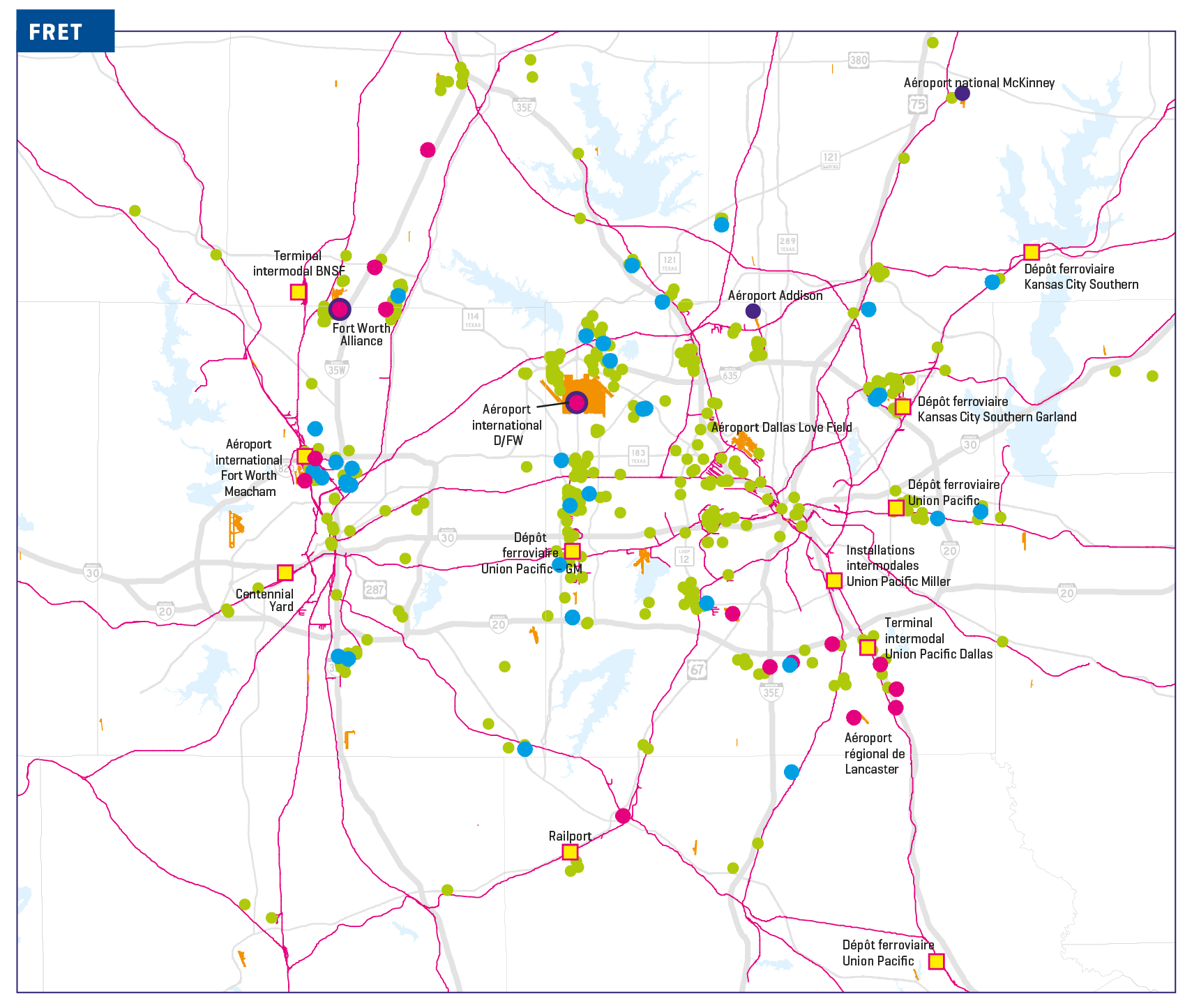 « POINTS NÉVRALGIQUES » PRÉDÉSIGNÉS DE LA ZONE FRANCHE
ZONES FRANCHES PROPRES À L’ENTREPRISE OU AU SITE
DÉPÔT FERROVIAIRE/INSTALLATION INTERMODALE
CENTRES DE DISTRIBUTION
POINT D’ENTRÉE AUX DOUANES
CHEMIN DE FER
TRAJETS TYPE
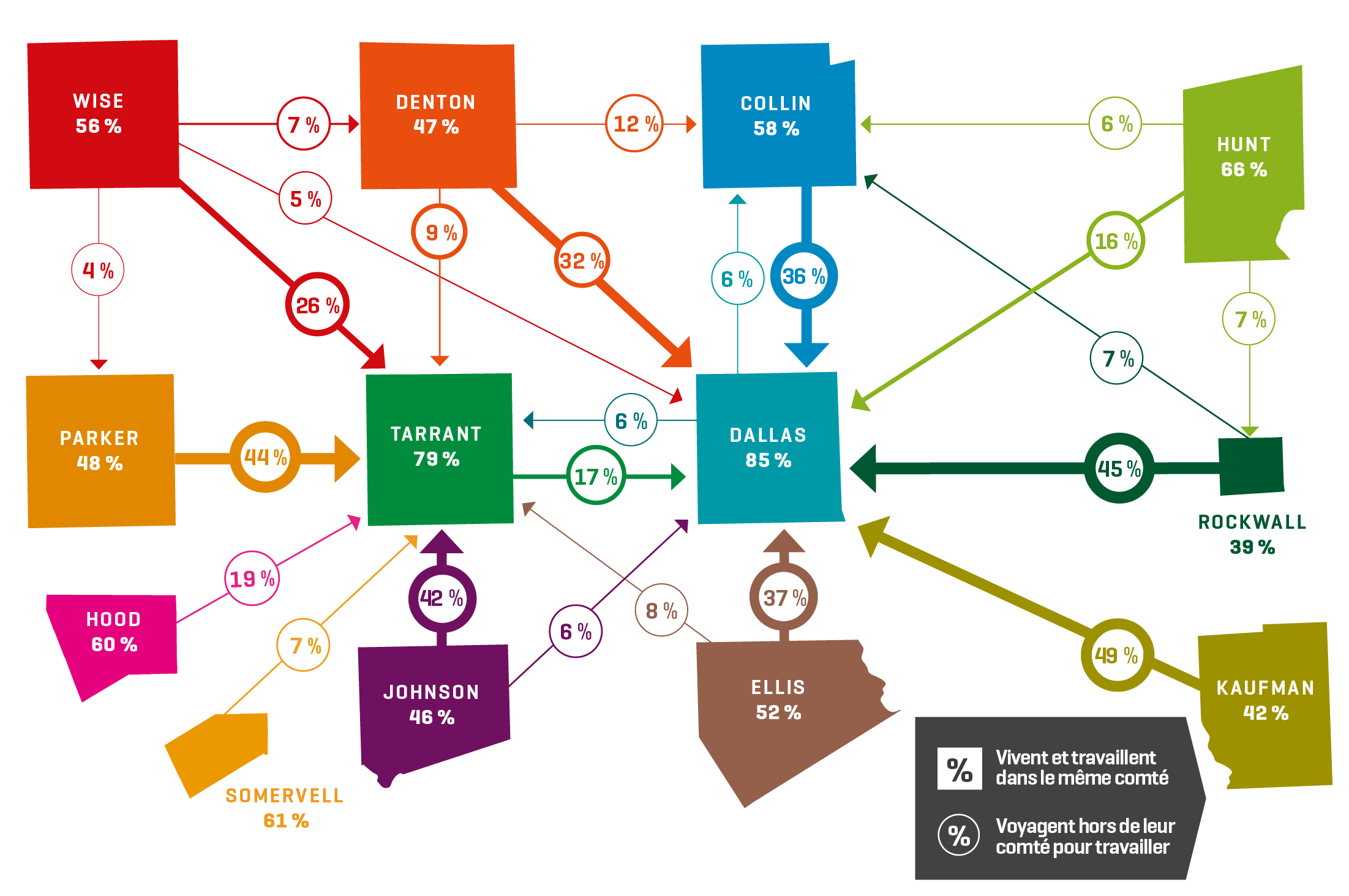 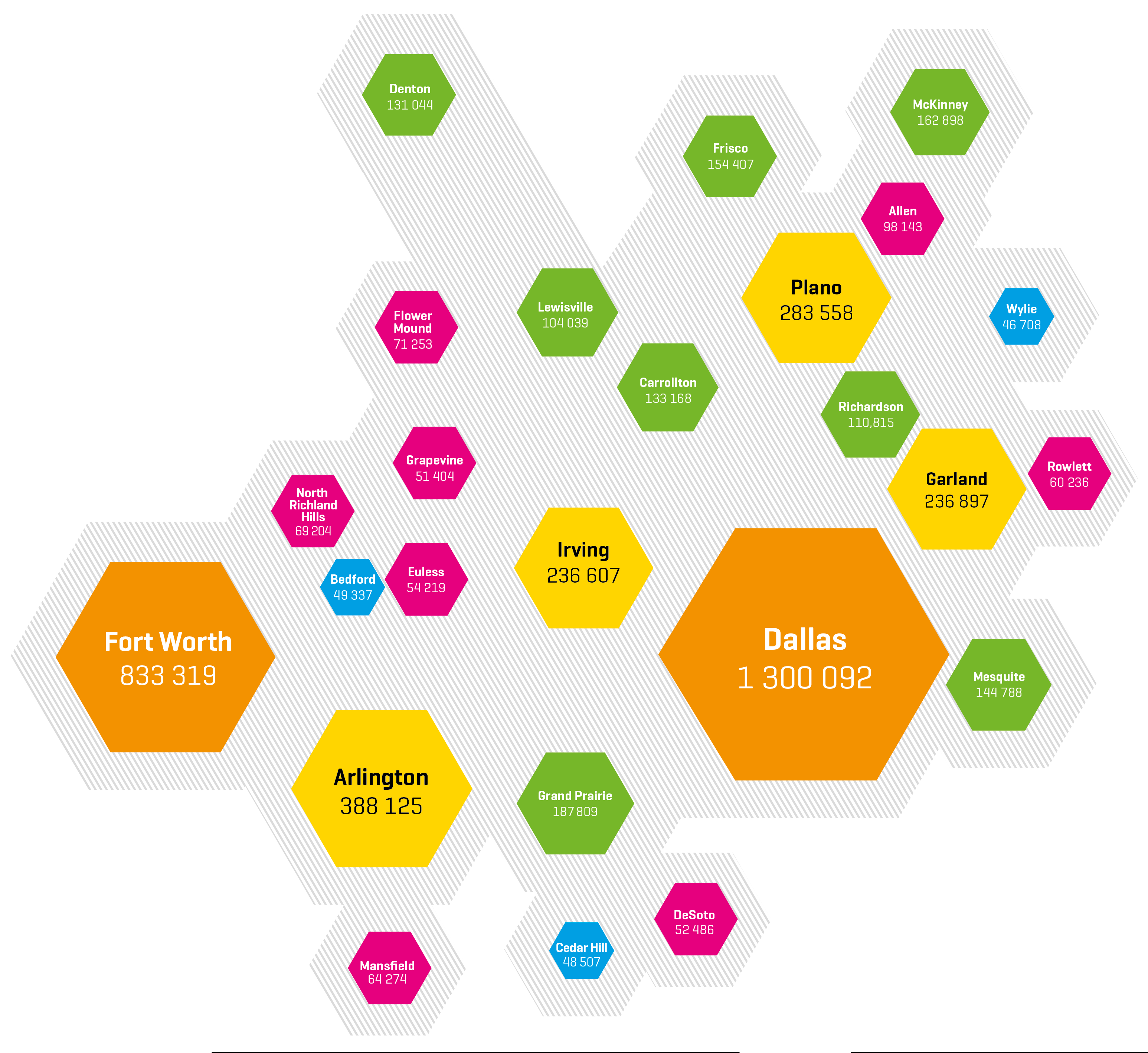 RÉGION 			     POPULATION 	CHANGEMENT
MÉTROPOLITAINE 		     EN 2015 	DE 2010 À 2015
New York-Newark-Jersey City 	     20 182 305 	3,0 %
Los Angeles-Long Beach-Anaheim	     13 340 068 	3,9 %
Chicago-Naperville-Elgin		     9 551 031 	0,8 %
Dallas-Fort Worth-Arlington	     7 102 796 	10,1 %
Houston-The Woodlands-Sugar Land	     6 656 947 	11,9 %
Philadelphie-Camden-Wilmington	     6 097 684 	7,6 %
Washington-Arlington-Alexandria	     6 069 875 	1,6 %
Miami-Ft Lauderdale-West Palm Beach	     6 012 331 	7,6 %
Atlanta-Sandy Springs-Roswell	     5 710 795 	7,7 %
Boston-Cambridge-Newton		     4 774 321 	4,6 %
DONNÉES DÉMOGRAPHIQUES
Population totale 					7 102 796
Âge médian 					34,3
Nombre total de ménages 				2 370 055
Taille moyenne des ménages				2,8

DONNÉES SUR LE NIVEAU DE SCOLARITÉ
% détenant un diplôme d’études secondaires ou plus	84,3 %
% détenant un baccalauréat ou plus			32,5 %

DONNÉES ÉCONOMIQUES
Revenu médian des ménages			80 769 $
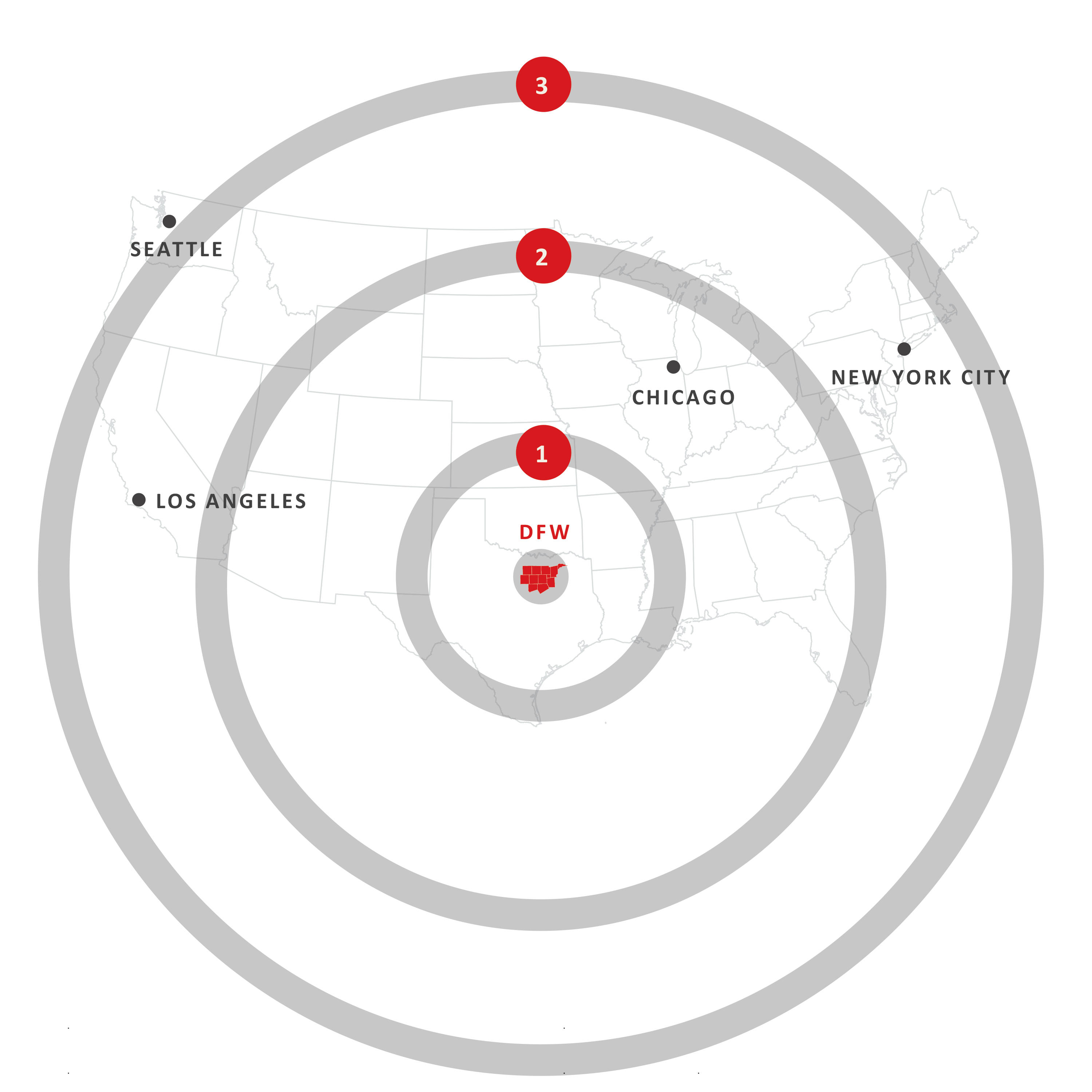 TEMPS DE TRANSIT DES CAMIONS
ANNEAU
HEURES
% POP. DESSERVIE
KILOMÈTRES
1
16 %
10
966
2
37 %
24
1 545
3
93 %
48
2 887
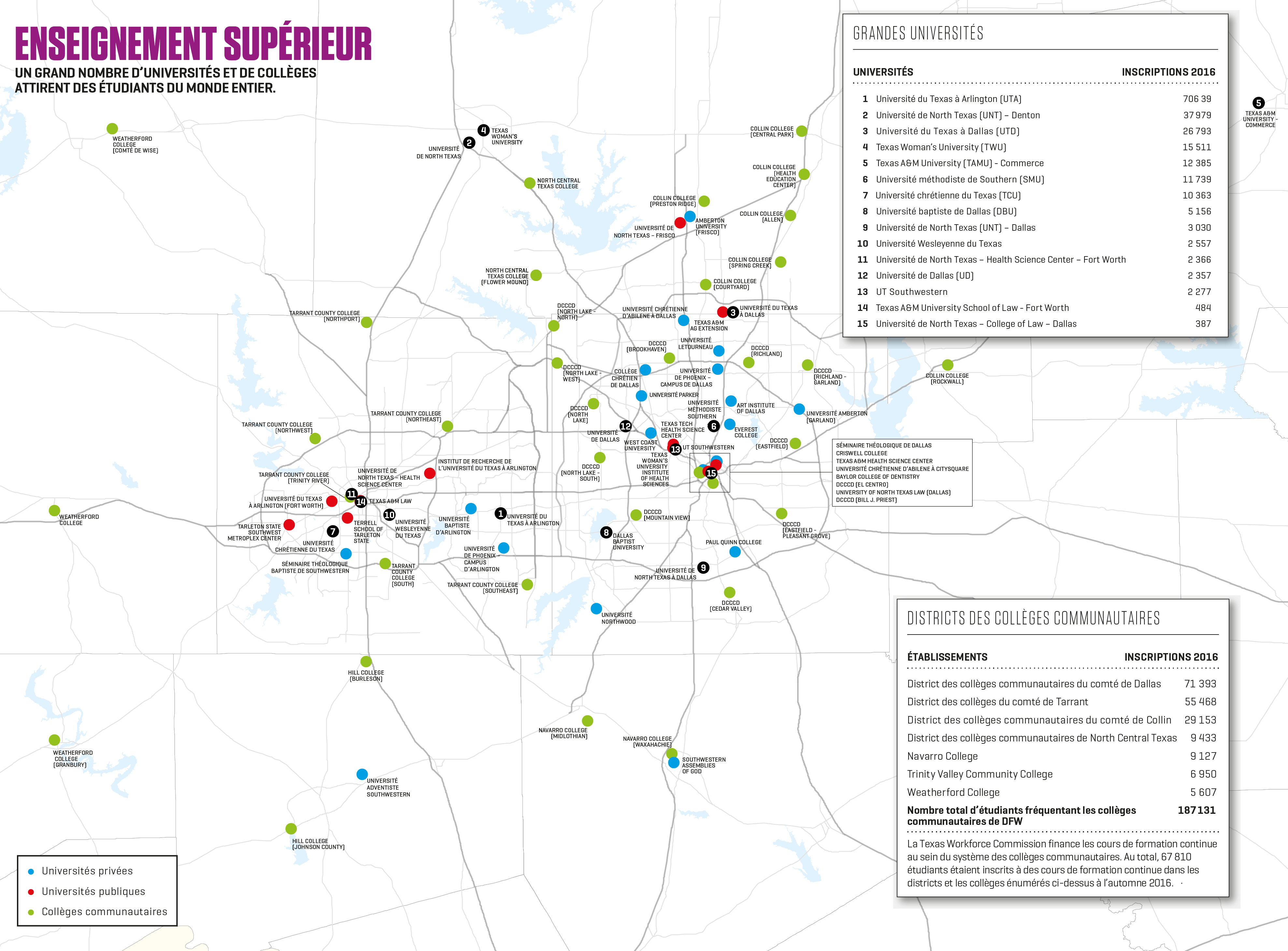 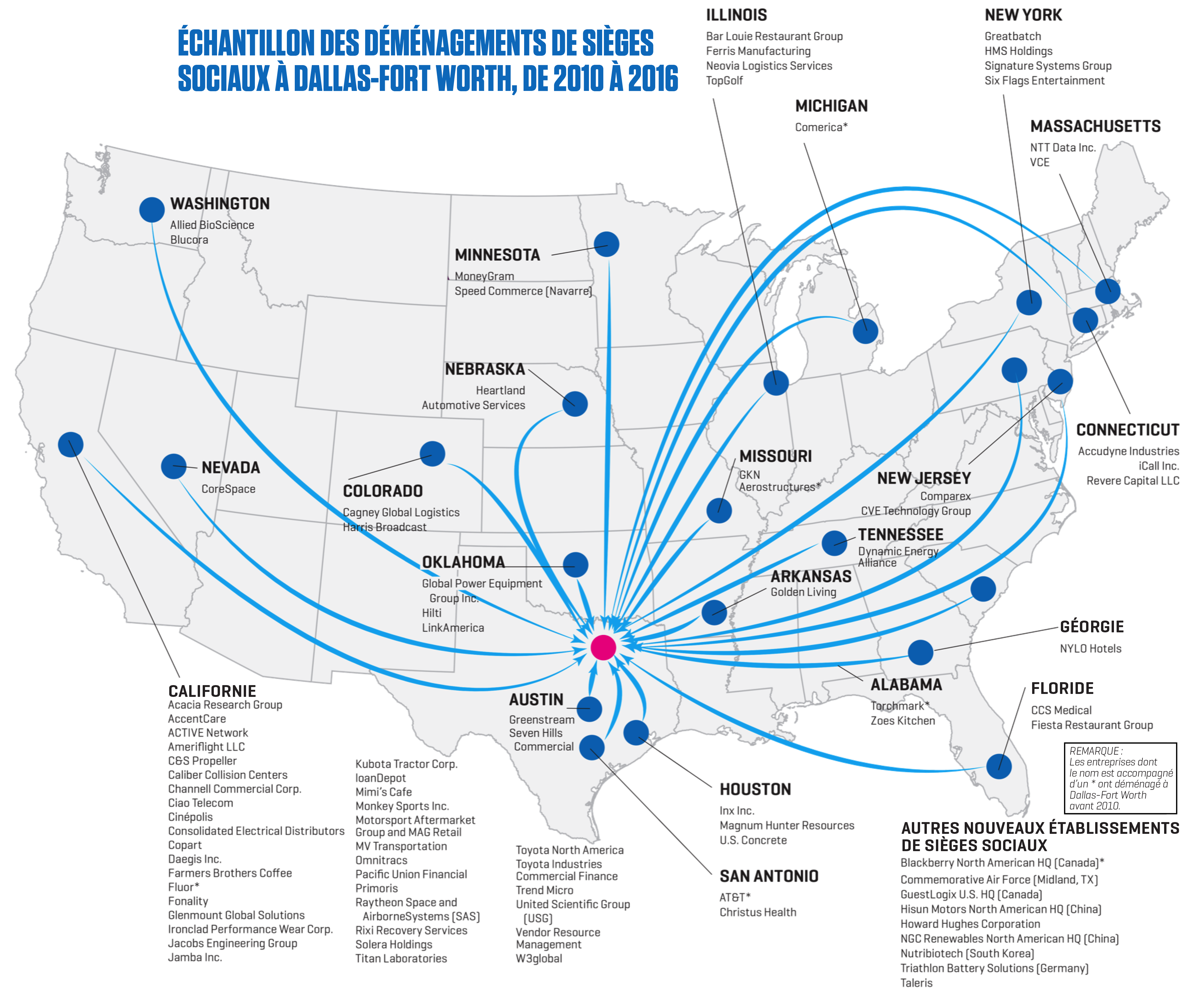 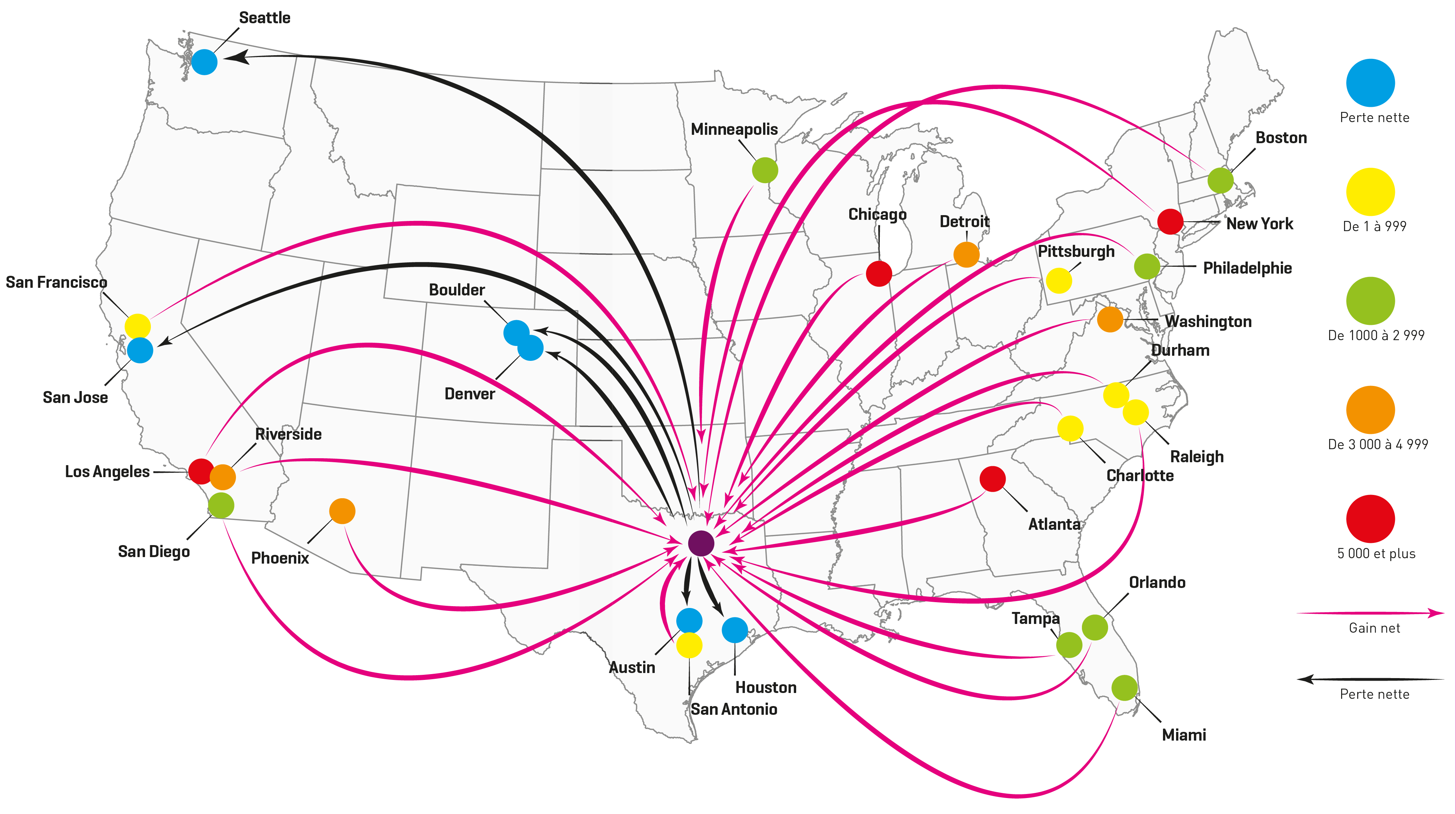 MIGRATION TYPE
ESTIMATION DE LA CROISSANCE DE LA POPULATION DE DFW
3,3 MINUTES
UNE HEURE
UNE SEMAINE
UNE JOURNÉE
18 PERSONNES
3 024 PERSONNES
1 PERSONNE
432 PERSONNES
16 768 007
7 894 214
10 001 371
12 890 587
2020
2030
2040
2050
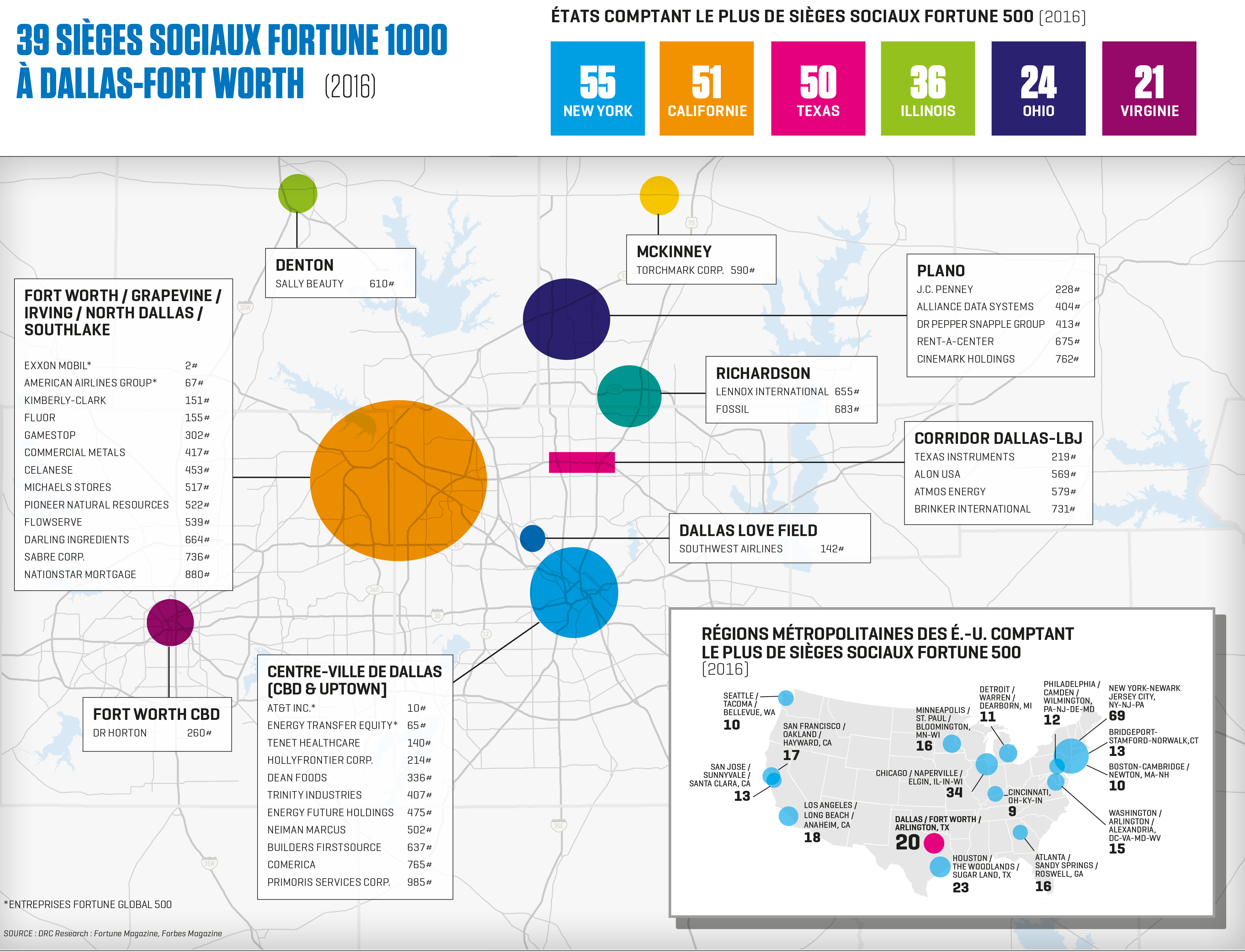 Dallas-Fort Worth continue d’attirer
les sièges sociaux d’entreprises Fortune et Global 500 en raison de la croissance et de l’expansion des entreprises locales ainsi que des déménagements de sièges sociaux.
IMPORTANTS CENTRES D’EMPLOI
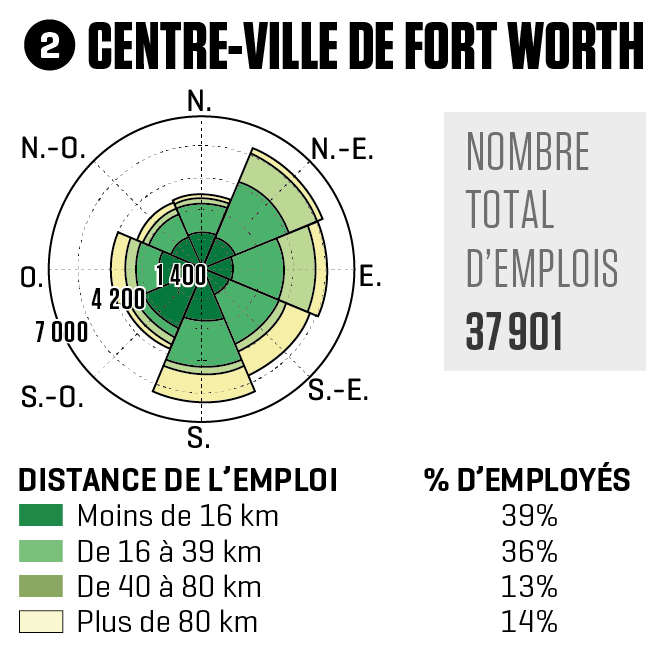 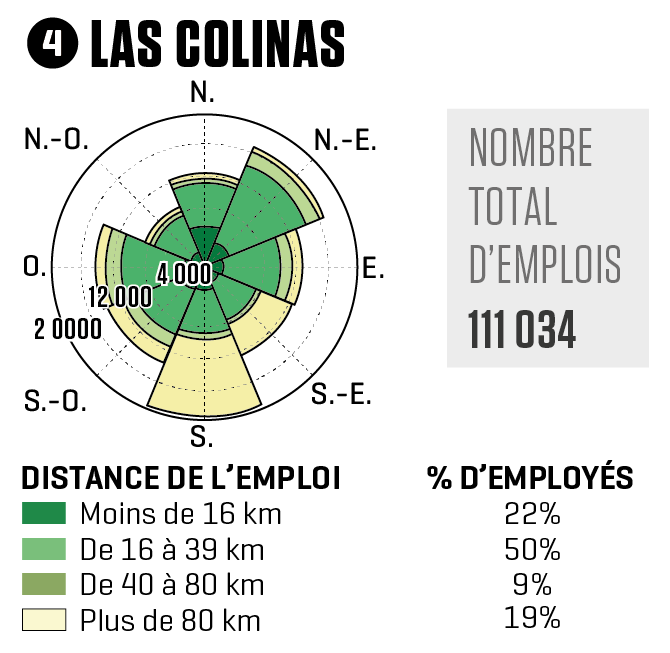 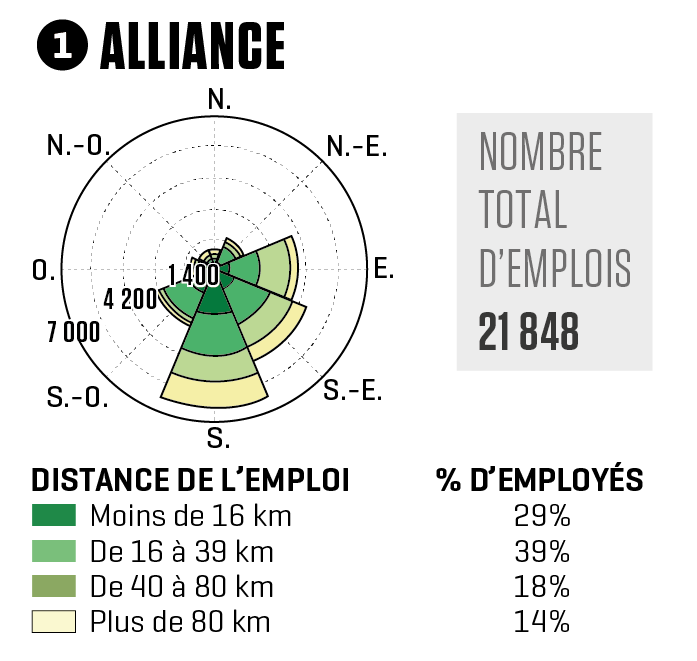 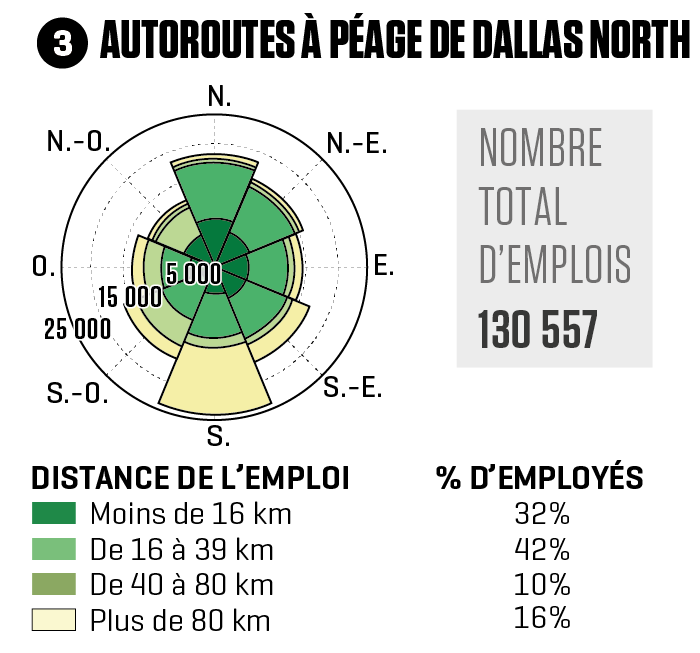 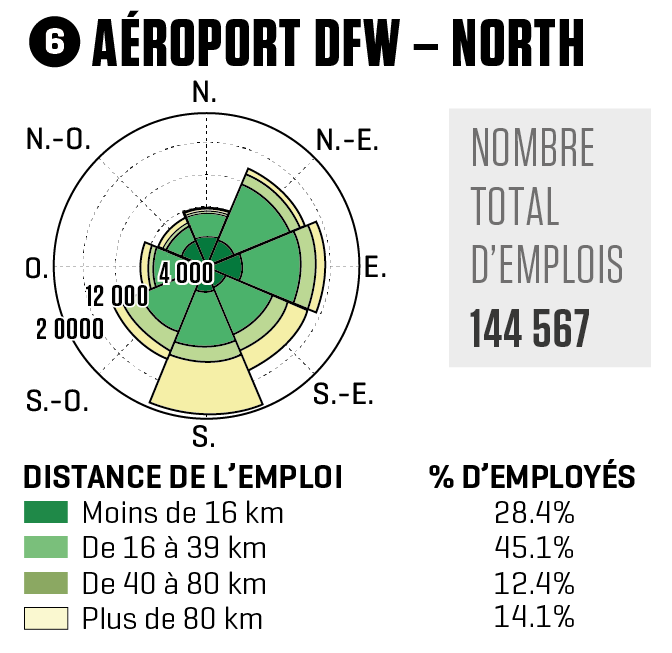 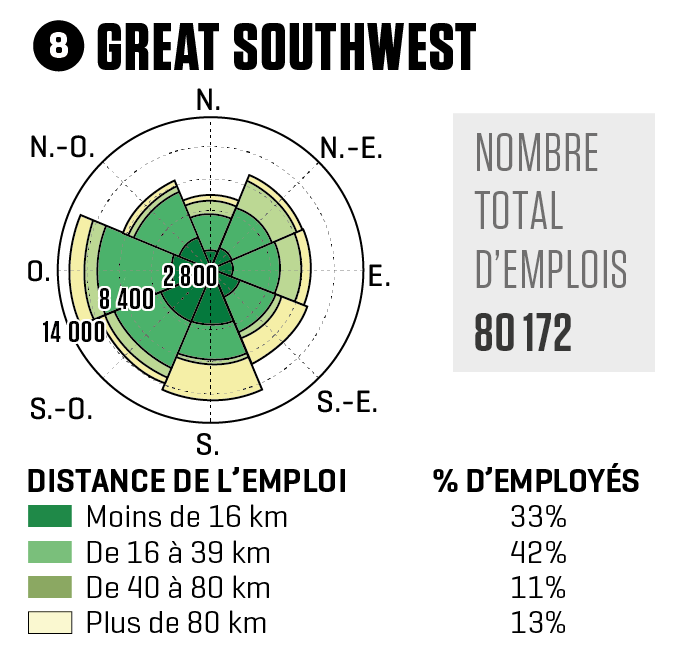 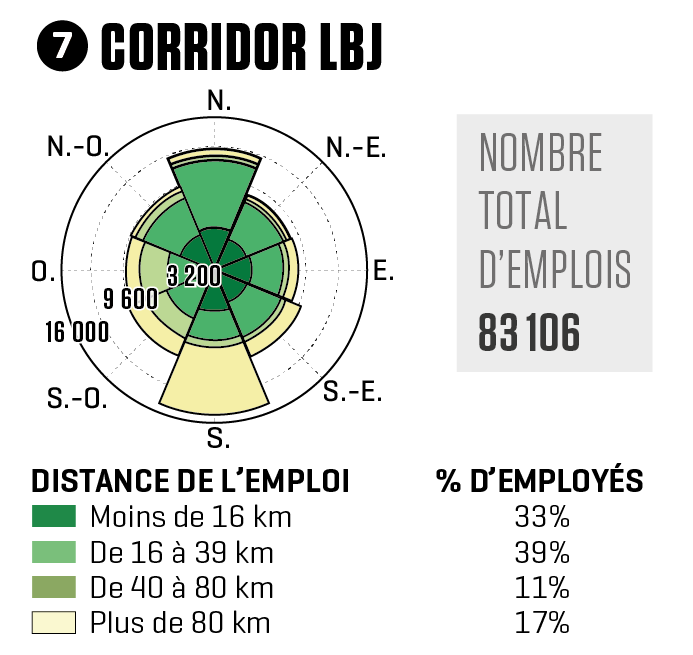 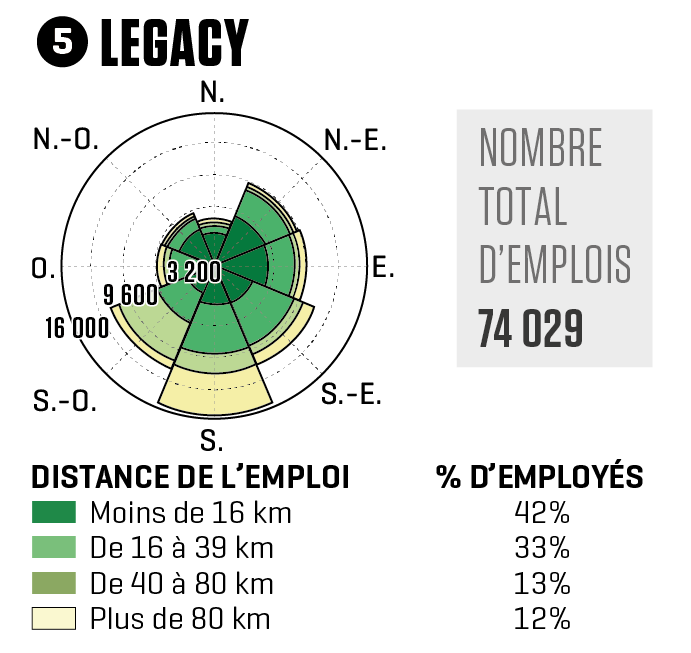 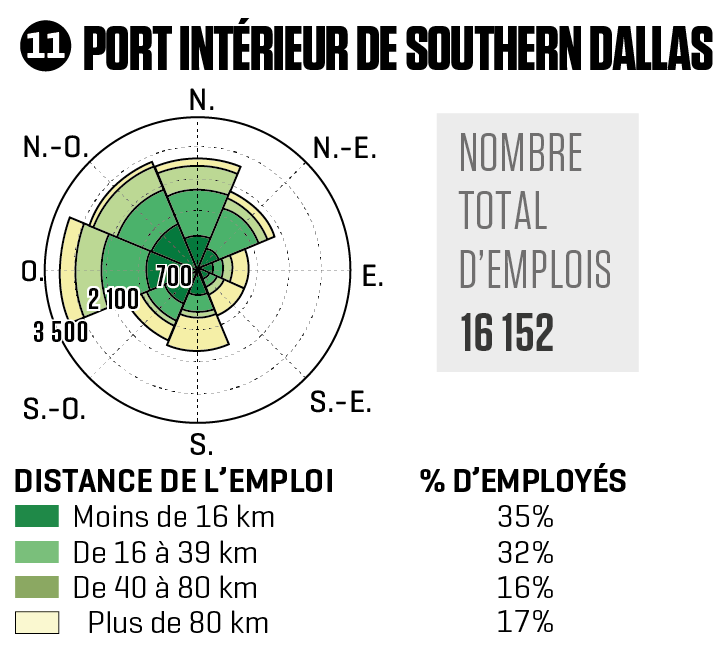 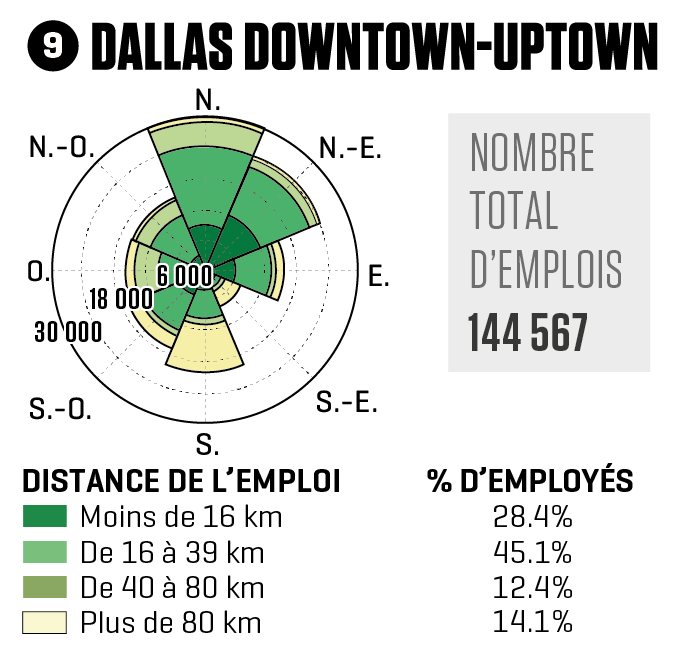 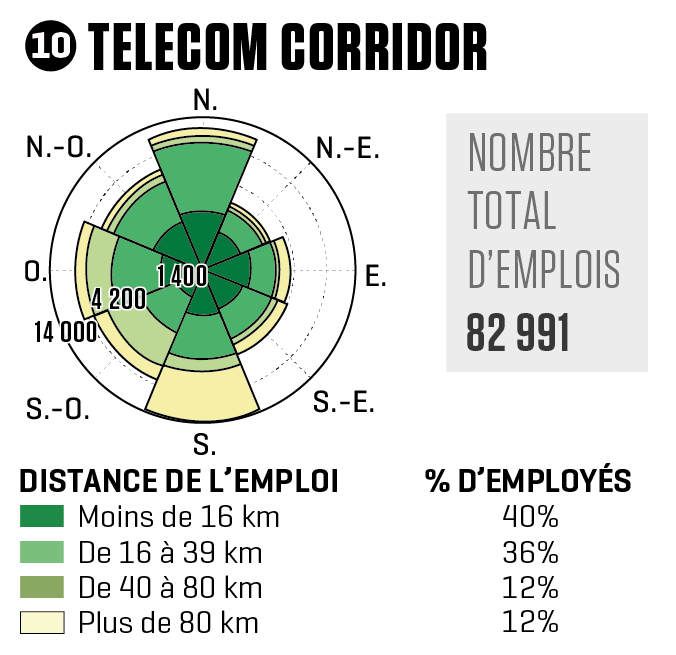 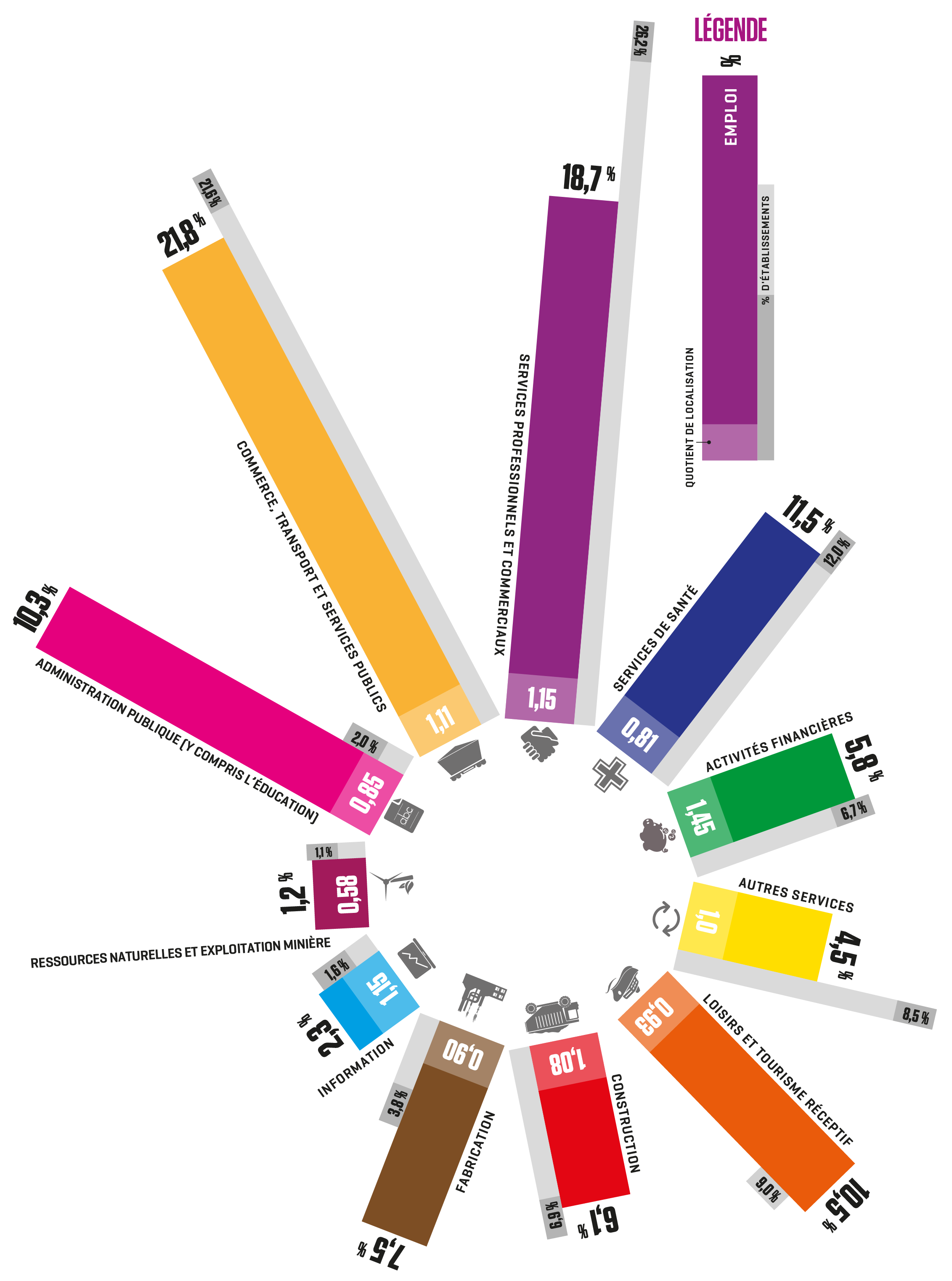 ÉCONOMIE DIVERSIFIÉE DE DFW
DFW profite d’une excellente position à l’échelle internationale dans trois secteurs qui sont au cœur de l’économie mondiale.
Secteur de la technologie
Logistique et commerce
Services avancés
Le secteur local de la technologie est vaste et profond, et les entreprises de technologies de DFW rendent possibles un grand nombre d'activités et de processus essentiels de l’économie mondiale.
D’importantes activités de commerce et de distribution à destination et par l’intermédiaire de la région métropolitaine ont maintenant lieu par voies terrestre, aérienne et ferroviaire.
Des technologies complexes et des opérations transnationales ont généré la plus grande partie de la croissance des services avancés.
01
02
03
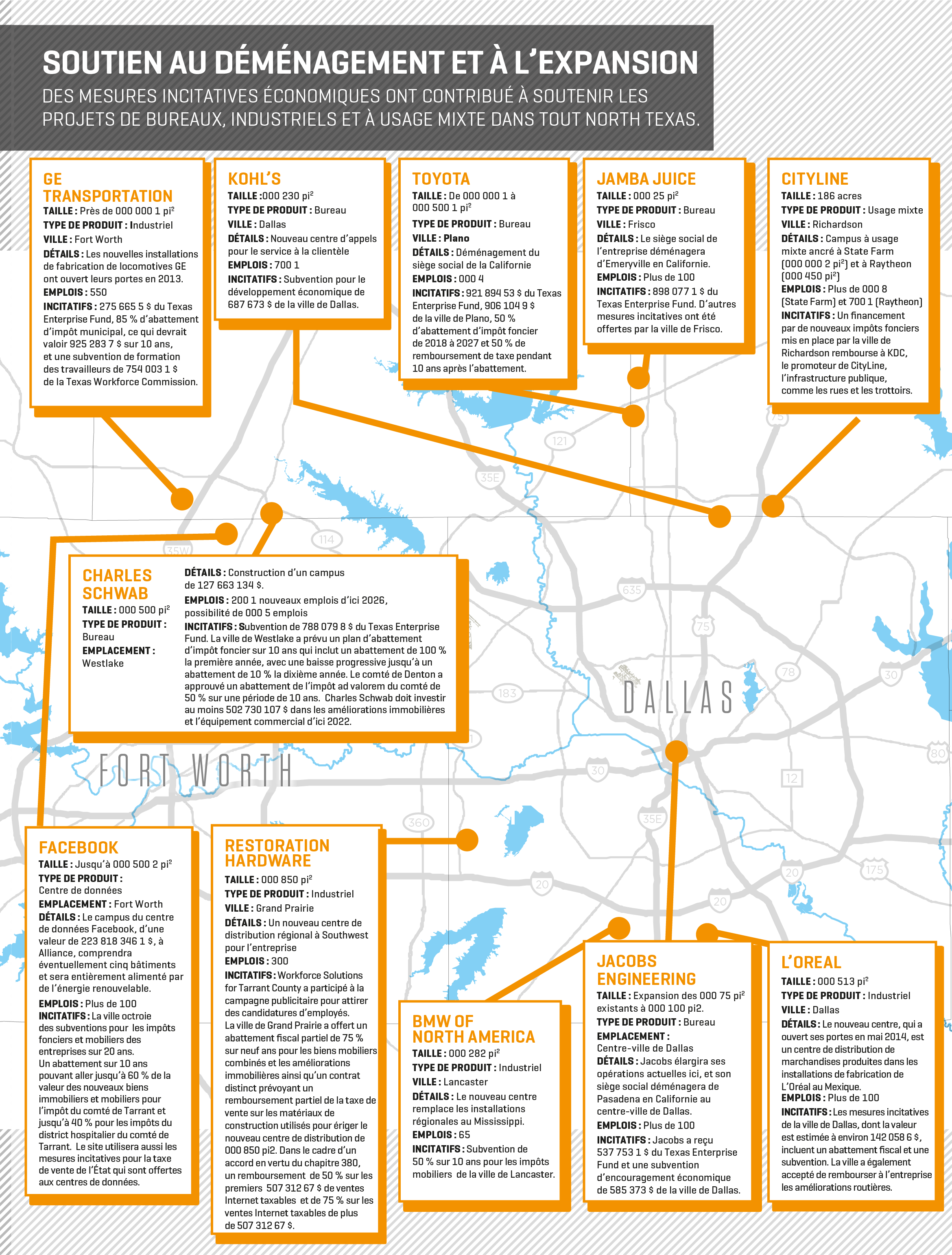 INCITATIFS AUX ENTREPRISES
INCITATIFS LOCAUX
PORT FRANC
ECONOMIC DEVELOPMENT ACT (CHAPITRE 313)
FINANCEMENT PAR DE NOUVEAUX IMPÔTS FONCIERS
ABATTEMENTS D’IMPÔT
ACCORDS EN VERTU DES CHAPITRES 380 ET 381
SOCIÉTÉS DE DÉVELOPPEMENT ÉCONOMIQUE DE TYPE A ET B
INCITATIFS D’ÉTAT
TEXAS ENTERPRISE FUND
EXEMPTIONS DE FABRICATION
GAZ NATUREL ET ÉLECTRICITÉ
INCITATIFS AUX CENTRES DE DONNÉES
RECHERCHE ET DÉVELOPPEMENT
SKILLS DEVELOPMENT FUND
GOVERNOR’S UNIVERSITY RESEARCH INITIATIVE (GURI)
TEXAS PRODUCT DEVELOPMENT AND SMALL BUSINESS INCUBATOR FUND (PDSBI)
INCITATIFS FÉDÉRAUX
ZONES FRANCHES
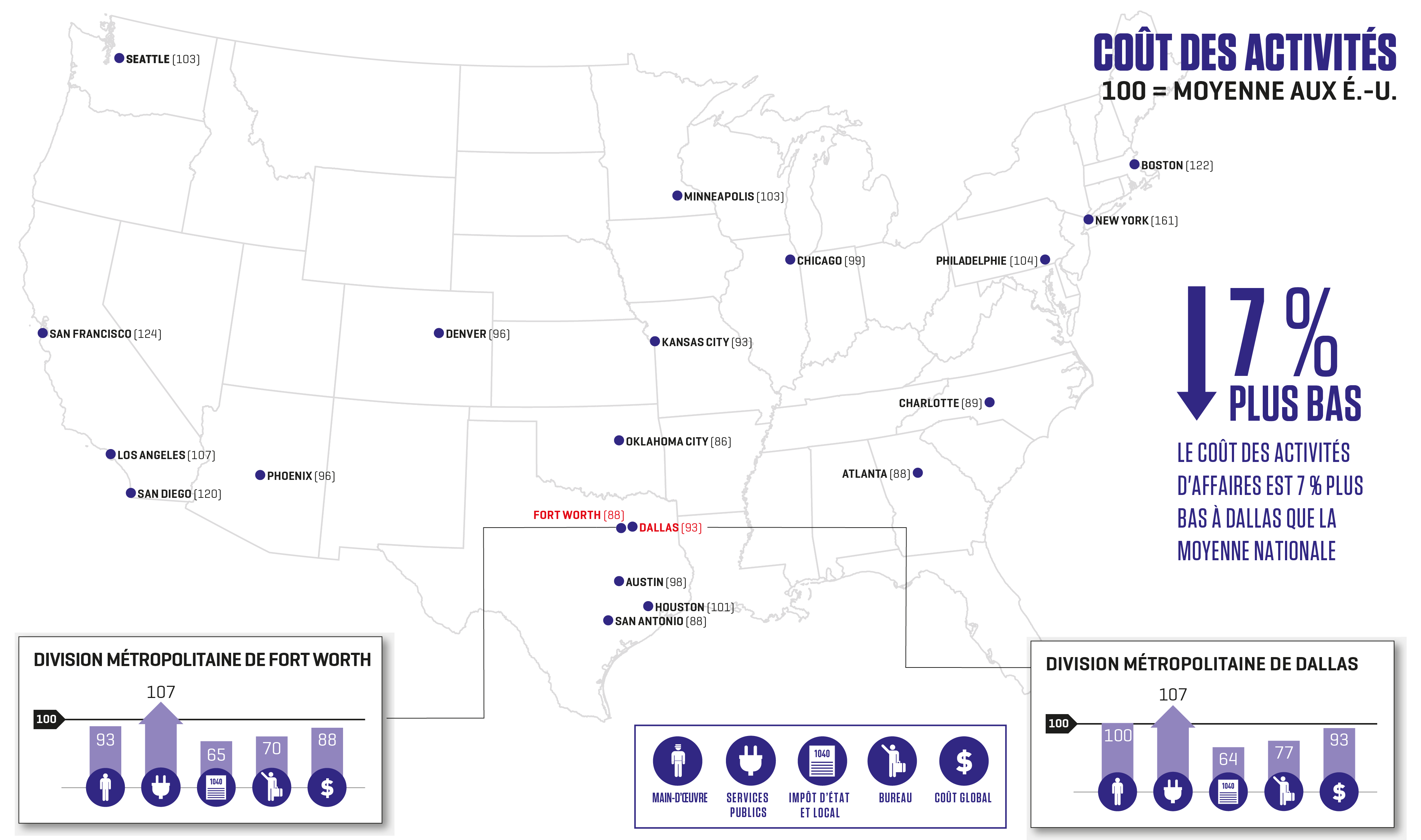 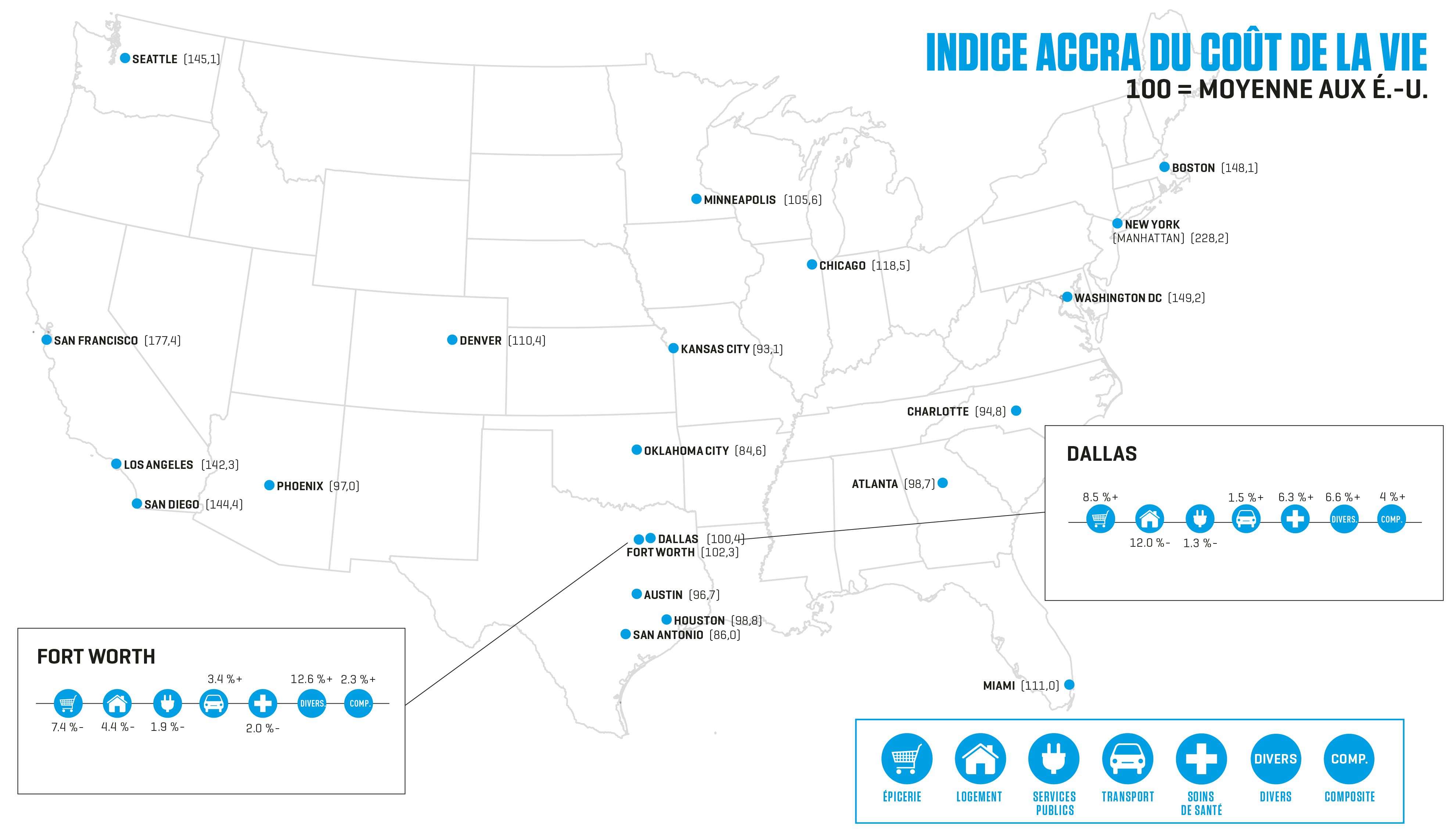 EXPORTATIONS DE DFW
PREMIÈRES INDUSTRIES
35,7 %
17,0 %
17,2 %
ALENA
T-TRIP
ORDINATEURS ET
APPAREILS ÉLECTRONIQUES
MATÉRIEL DE TRANSPORT
PREMIERS PAYS
Mexique			20,3 %
Canada			15,4 %
Chine			5,8 %
Singapour		3,3 %
Pays-Bas			3,3 %
13,6 %
12,1 %
MACHINERIE
PRODUITS CHIMIQUES
INVENTIONS, ÉVÉNEMENTS ET ACCOMPLISSEMENTS À DFW
Premier rodéo intérieur
Restaurant avec service au volant
Banque avec service au volant
Correcteur liquide
Transistors au silicium
1942
1951
1952
1954
1885
1918
1920
1921
1927
1938
Premier Dr. Pepper
Machine à cornet glacé
Dépanneur
Saucisse sur bâtonnet
Big Tex
INVENTIONS, ÉVÉNEMENTS ET ACCOMPLISSEMENTS À DFW
Systèmes à infrarouge
Synthétiseur de parole et circuit intégré d’audio
Jeu de poursuite laser
Victoire de Van Cliburn
Doritos
GAB
1971
1978
1979
1984
1958
1963
1965
1966
1967
1968
Semiconducteurs et micropuces
Centre commercial
Calculatrice portative
Machine à margarita glacée
Messagerie vocale
INVENTIONS, ÉVÉNEMENTS ET ACCOMPLISSEMENTS À DFW
Record : les Cowboys de Dallas remportent leur 5e Super Bowl
Péages électroniques
Victoire de Van Cliburn
Big D NYE
1985
1989
1995
1996
2002
2007
Grande roue la plus haute en Amérique du Nord
Texas Motor Speedway
Premier gagnant d’American Idol